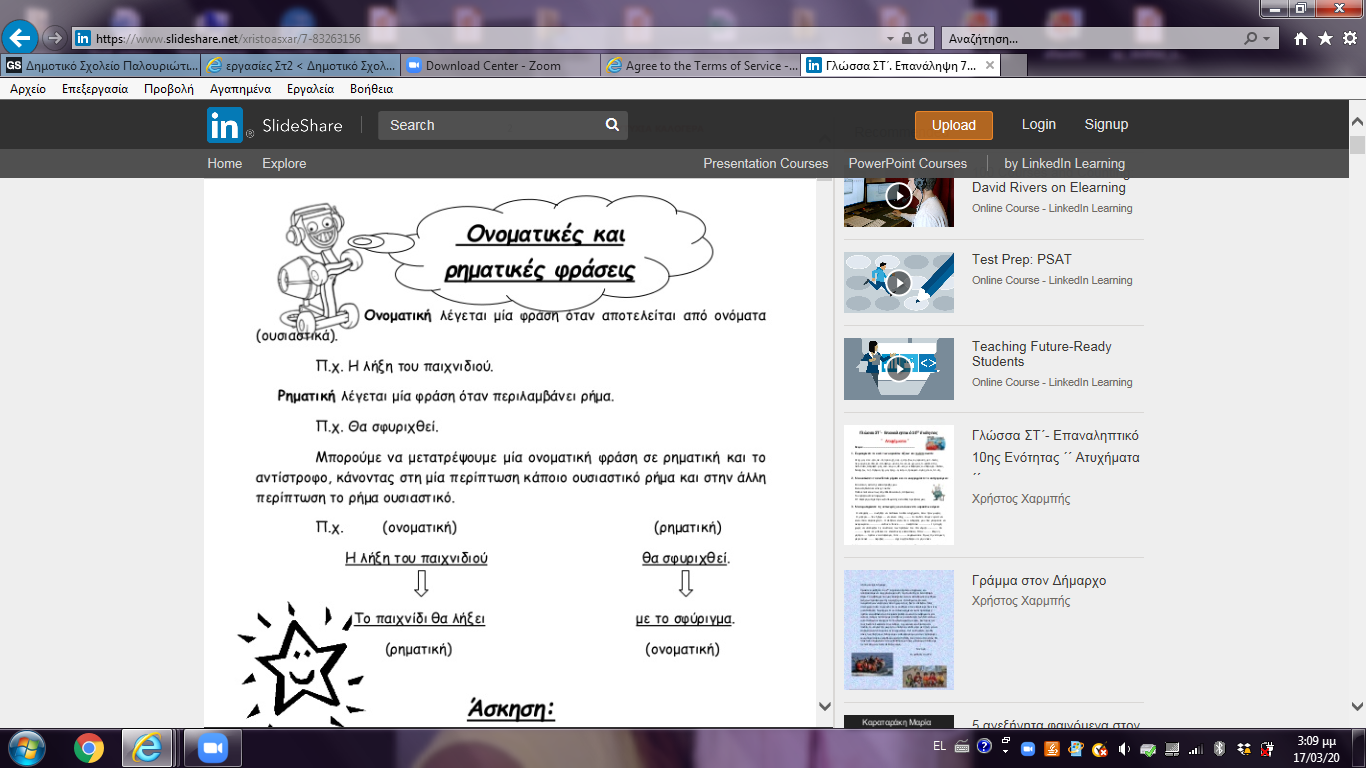 1. Αναγνώρισε τις προτάσεις και βάλε Ο για τις ονοματικές και Ρ για τις ρηματικές
Άρχισαν οι αγώνες στην καθορισμένη ώρα.

Σφύριξε τη λήξη του παιχνιδιού 
ο διαιτήτης μετά από 5 λεπτά παράτασης.

Παραίτηση του δημάρχου της πόλης 
λόγω προβλημάτων υγείας του.

Η παρουσίαση του νέου προϊόντος 
της εταιρείας ήταν πολύ επιτυχημένη.

Οι καιρικές συνθήκες στις επόμενες μέρες 
θα βελτιωθούν
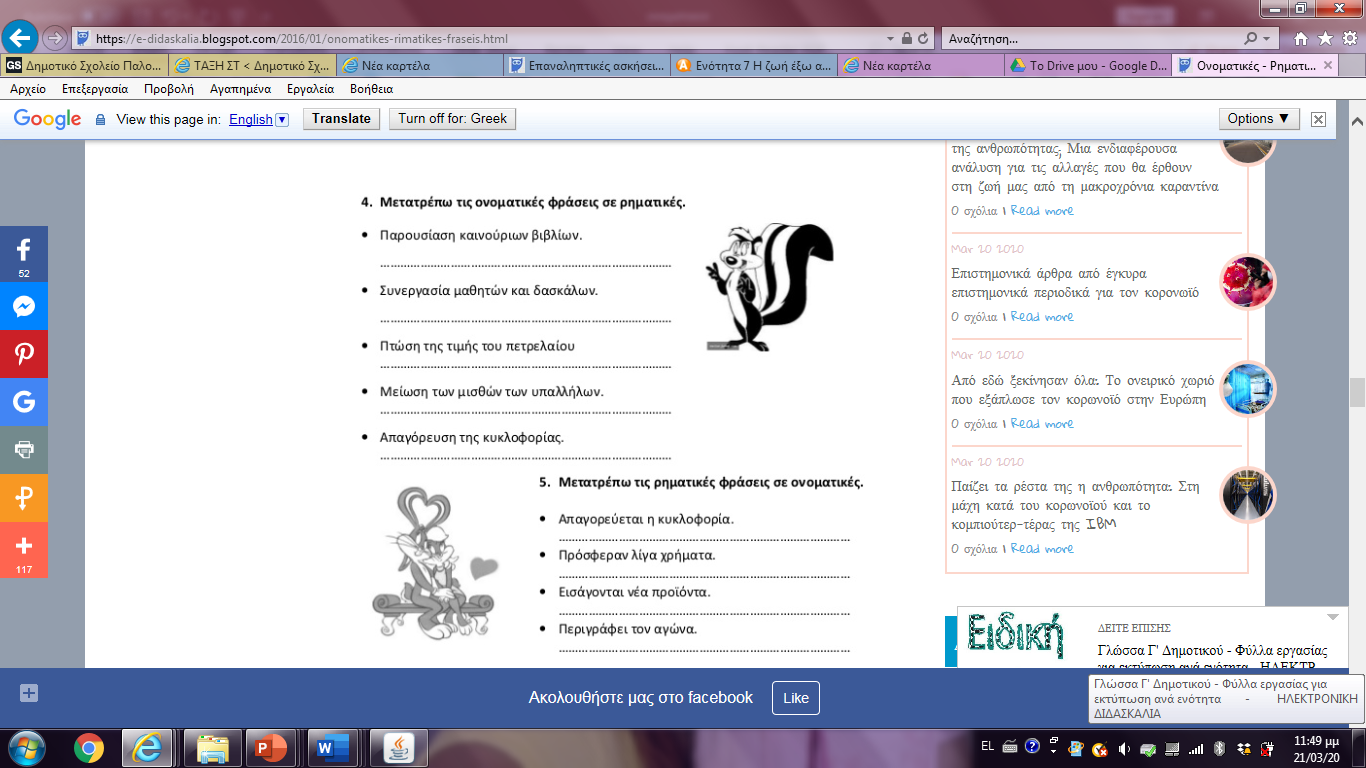 2.
3.
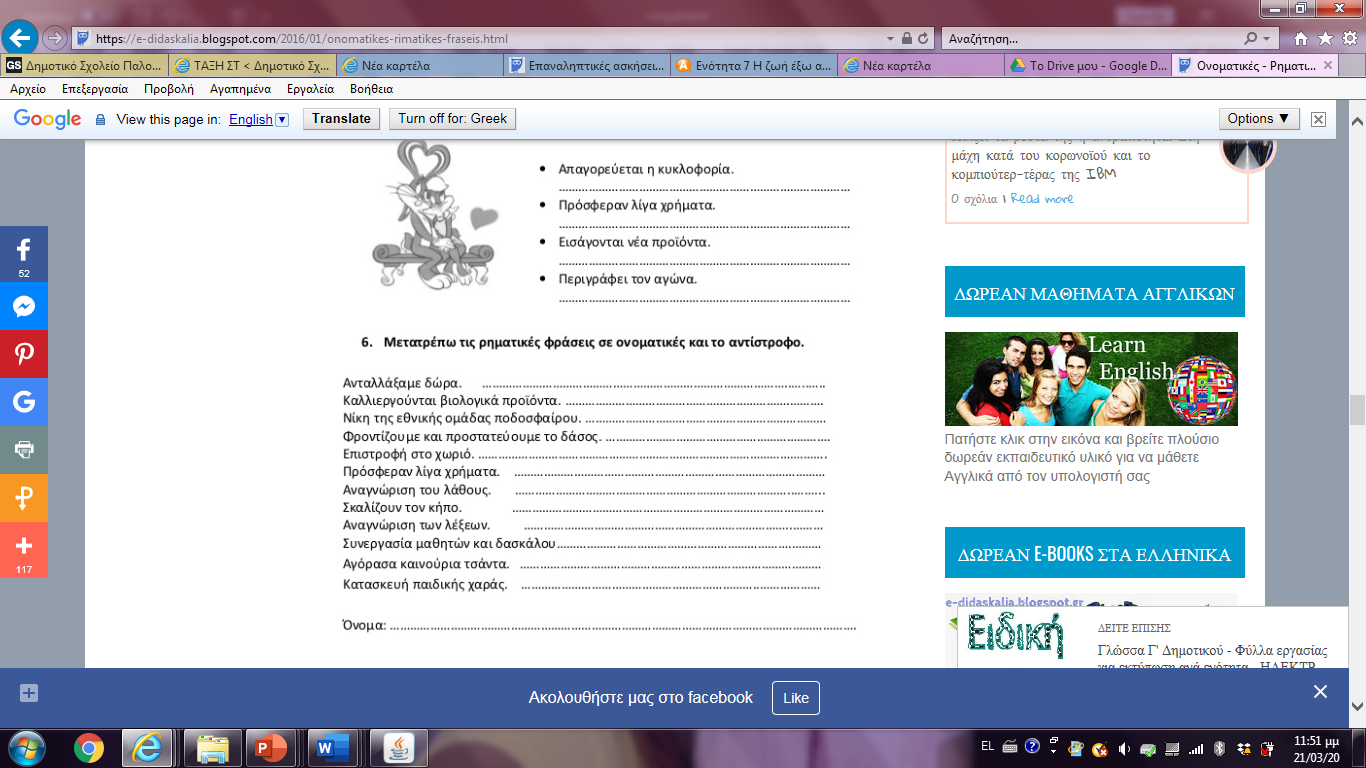 4.